MEBBİS MODÜLÜ GÖREV TALEP İŞLEMLERİ
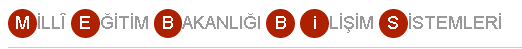 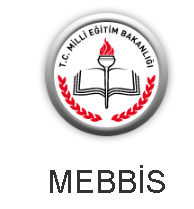 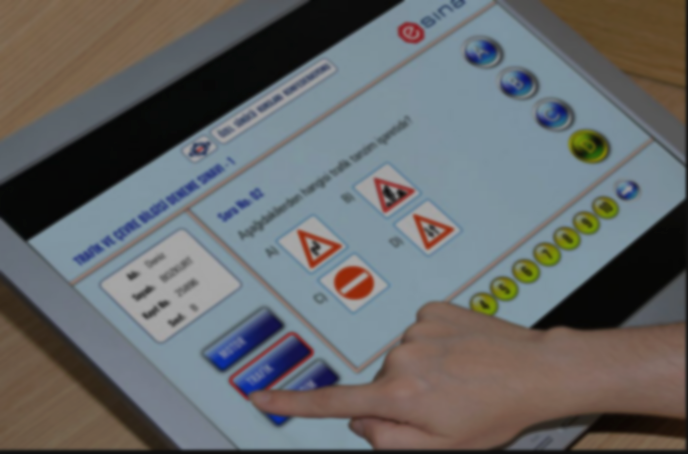 http://mebbis.meb.gov.tr WEB sayfasından  kişisel MEBBİS Şifresi ile giriş yapılır.Bu şifre aynı zamanda DYS sisteminde kullanılan ve kullanıcı adı personel TC kimlik numarası olan kullanıcıdır.
MEBBİS modüllerinden «Sınav İşlemleri Modülüne» giriş yapılır.
«Görevli İşlemleri» modülü seçilir.Açılan ekranda «Tebellüğ Gerektiren Belgeler» kısmından belgeler tebellüğ edilir.
e-Sınav Görev İstekleri kısmından istek  yapılabilir.
e-Sınav Görevi karşısındaki istiyorum kutucuğu işaretlenir ve haftanın günleri ve uygunluk durumuna göre uygun seçenekler işaretlenerek, araç çubuğundaki kaydet butonuna tıklanır.
Sınav Görevlerim kısmından çıkan görevler uygunluk durumuna göre onaylanır.
MEB Sınav Görev Ücretleri kısmından ücret ödeme  durumları takip edilebilir.
IBAN Güncellemekısmından sınav ücretinin yatırılacağı hesap numarası personelin kendisi tarafından güncellenecektir.
Teşekkür Ederiz …